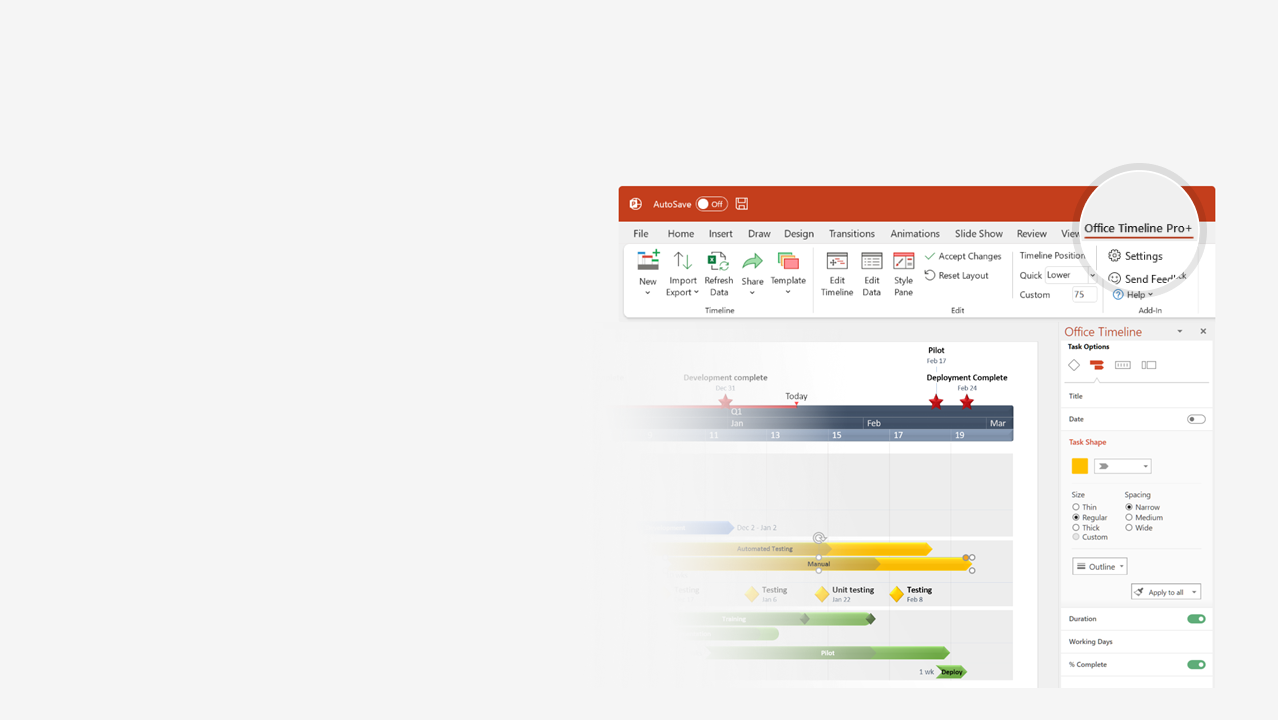 How to update this template in seconds
1
The Office Timeline add-in for PowerPoint will help you edit it with just a few clicks.
Get your free 14-day trial of Office Timeline here: https://www.officetimeline.com/office-timeline/14-days-trialRe-open this template, and create your impressive PowerPoint visual in 3 easy steps:
Click the Edit Data button on the Office Timeline tab.
Use the Data and Timeline views to edit swimlanes, milestones and tasks.
2
Click Save to instantly update the template.
3
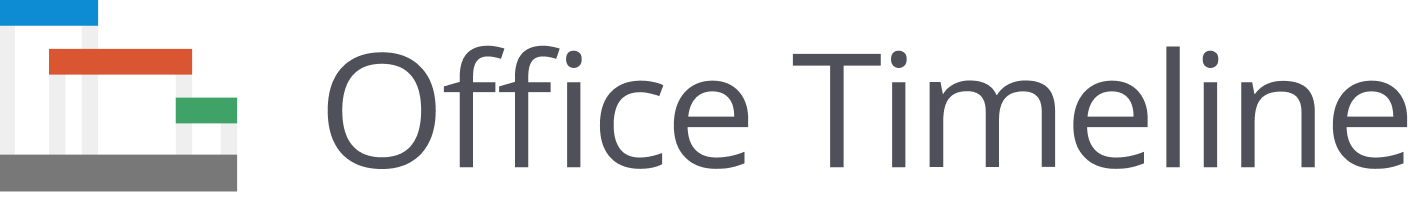 Strategy roadmap template
Q1 Review
Q2 Review
Q3 Review
Q4 Review
Q1
Q2
Q3
Q4
Vision
100%
Planning
Objectives
100%
Goals
Strategic Intent
Sales Budget
Beta + Release Plans
100%
Competitor Review
Market Analysis
SWOT
Price List (Hypothesis)
Final Price List
Strategy
Business Model
Price Research
Objectives
Sales Trends Analysis
Alpha
Private Beta
Public Beta
Staging
Go Live!
Service Development
May 20
Jun 30
Aug 10
Nov 15
Dec 20
6 wks
22 wks
75%
Product Roadmap
Development
RC
Release to Web
Service Metrics
Quality Metrics
Service Dashboard
Real-time Analytics
Sales Dashboard
Business Intelligence
Conversion Metrics
Real-time Reporting